Сұлтанмахмұт Торайғыров.(1893-1920ж)
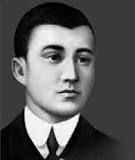 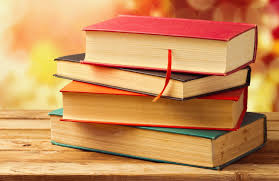 Өмірбаяны.
Торайғыровтың 2 жасында шешесі қайтыс болып, 6 жасына дейін әжесінің тәрбиесінде болған. Кейін әкесі екі ұлымен Баянауылға көшіп, Торайғыр кентіне таяу жерге қоныстанған. Торайғыров алғаш әкесінен ескіше хат танып, 13 жасынан Мұқан, Әбдірахман, Тортай деген молдалардан дәріс алды. Өлеңге үйір, шығыстық сюжеттер негізінде жырлар туындатқан Мұқан молда тәлімінің Торайғыровтың ақын ретінде қалыптасуына игі әсері болғанымен, баянауылдық Әбдірахман молданың (1908) қаталдығы, өлең шығарғаны үшін жас қаламгерді жазалауы оның дін мен молдалар жайлы теріс көзқарасының қалыптасуына негіз болған
Шығармаларының ерекшелігі.
Оның шәкірттік кезеңдегі өлеңдері (1907 – 11) көркемдік тұрғыдан кемшін түсіп жатқанымен, жас ақынның қоғамдық құбылыстар мәнін түсінуге деген ұмтылысы мен өлең тілімен сурет салуға бағытталған талабын танытады. Ол қоғамдағы әділетсіздік пен әйелдердің ауыр тағдыры, діни оқудың схоластикалық сипаты жайлы жазды. Байлық пен кедейліктің теке-тіресін бай мен кедей ұлының өмірі арқылы көрсетуге тырысқанымен, бұл талпынысы биік ақындық талант пен саяси көзқарасты таныта алмады. Торайғыров 1912 жылдан бастау алатын шығармашылығының жаңа кезеңінде Абай, Ыбырай негізін қалаған ағартушылыққа бет бұрды, жастарды оқу-білімге шақырды.
Поэма жанрына қосқан үлесі.
Торайғыров поэма жанрын жаңа арнада дамытты . Ол сюжетсіз поэмаларында өмірдегі сан түрлі мәселелерді кеңінен қамтып, өршіл ой-түйіндерін бүкпестен, өткір де ашық насихаттауға тырысты. Алғашқы поэмасы “Таныстыруда” Алашорда қозғалысы өкілдерін елге таныту мақсатын көздеді. Ә.Бөкейханов, Ахмет  Байтұрсынұлы, М.Дулатовтарды таныстырып, олардың “бірі – күн, бірі – шолпан, бірі – ай” екендігін жазады, алаштықтардың қазақ халқының тәуелсіздігі жолындағы еңбектерін саралайды. Алаш өкілдерімен қоса, қазақтың көрнекті тұлғалары Абай мен Шәкерімді ерекше атап көрсетеді. “Адасқан өмір”, “Кедей” поэмаларының негізгі сарыны қоғамдағы әділетсіздік себептерін ашу, теңдікті іздеу болып табылады. Ақын бұл жайларды қазақ ауылы шеңберінен шығып, капиталистік қоғамға тән мәселелер ретінде қозғайды. “Адасқан өмір” – Торайғыров шығармашылығының зор табысы. Мұнда ақын аз ғұмырында көзімен көріп, ойымен түйген, білім-білігімен таныған тұрмыс өткелдерін өзіне ғана тән асқақ үнмен ашына, ақтара жырлайды.
Поэманың лирикалық кейіпкері түрлі кәсіппен шұғылданса да, ешбірінен қанағат, теңдік таппай, әділетті қоғамды аңсайды. Шығармада ақын түсінігіндегі болашақ жаңа қоғамның бейнесі жасалады. Шығарманың негізгі идеясы адам өмірді өз тілегіне бағындыра алады және соған ұмтылуға тиіс деген оптимистік қорытындыға саяды. “Кедей” поэмасының бас кейіпкері де өз ортасынан әділдік таппайды, қоғам мен адам арасындағы қайшылықты бітіспес күреске ұластырады. “Айтыс” поэмасы толық аяқталмаған, онда Торайғыров қала ақыны мен дала ақынын айтыстырып, екі ортаның қайшылықты жақтары мен адамға пайдалы тұстарын қатар алып суреттейді. Торайғыров шығармалары – 20 ғасырдың басындағы қазақ қоғамы шындығын, ондағы жаңашыл ой-пікірдің дамуын танытатын үлкен белес. Оның ізденістері “шындықтың ауылын іздеумен” байланысты, оның реализмі бұлтақсыз, жалтақсыз айтылған шындыққа, әлеуметтік тіршіліктің шынайы суреттеріне негізделген, оның тенденциясы да сыншыл.[1]
С.Торайғыров кім
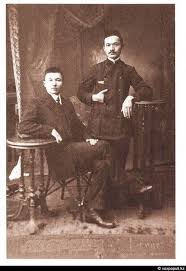 Кітаптары.
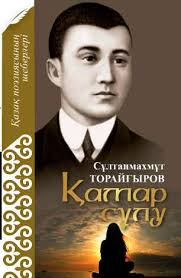 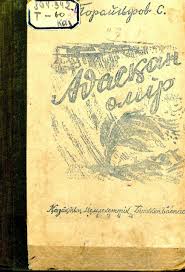 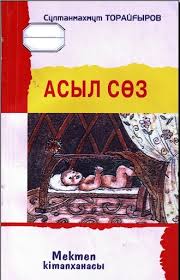 Алаш партиясының дәріптеушісі,үлес қосқан қайраткер.
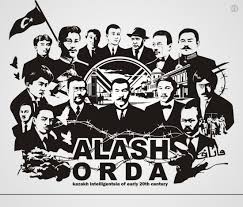 «Жыл кітабы - 2017»
«Бір ел – бір кітап» республикалық акциясының қортындысы бойынша Алашорда автономиясының 100 жылдығына орай «Жыл кітабы – 2017» таңдауы ақын Сұлтанмахмұт Торайғыровтың шығармаларын оқу ұсынылды
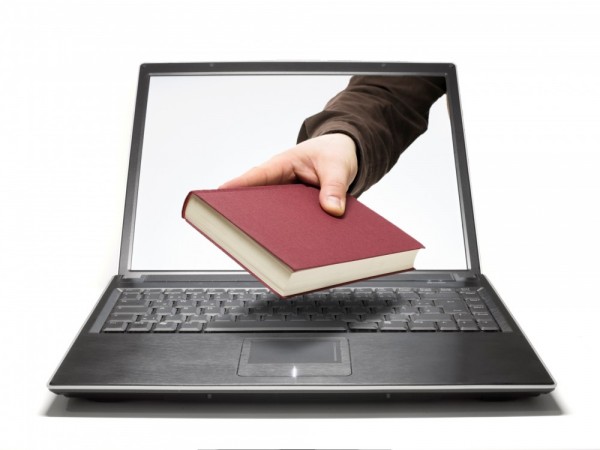 «Жыл кітабы - 2017»
«Алаш» зиялылары.
Қортынды.
Сұлтанмахмұт Торайғыров-қазақтың маңдайына біткен сөзсіз тұлғасы.Қазаққа күндіз күн,түнде ай бола білген жанашыры.Өмірінің соңына дейін надандықтан жеркенген.Тарихта өшпес із қалдыратындай көптеген өлеңдер,онға жуық мақала,екі роман,6 поэма жазып қалдырған.Келешекте өскелең ұрпақ та осы өлеңдермен сусындайды деген ойдамын.
Назарларыңызға рахмет!